10 Steps To Water Safety  at Home
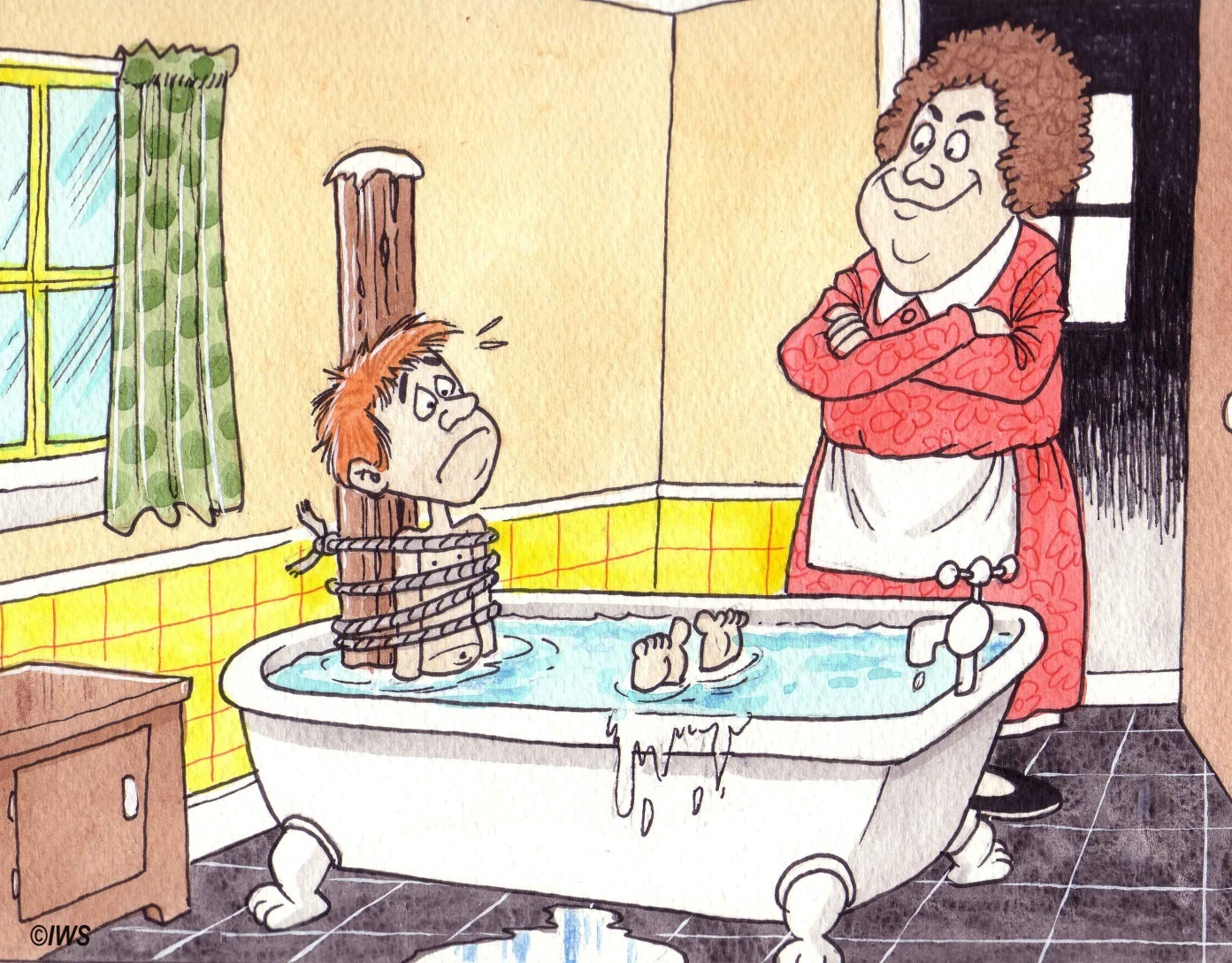 1
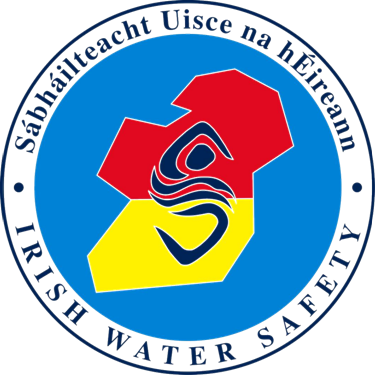 Make sure that you are always 
supervised at bath time.
2
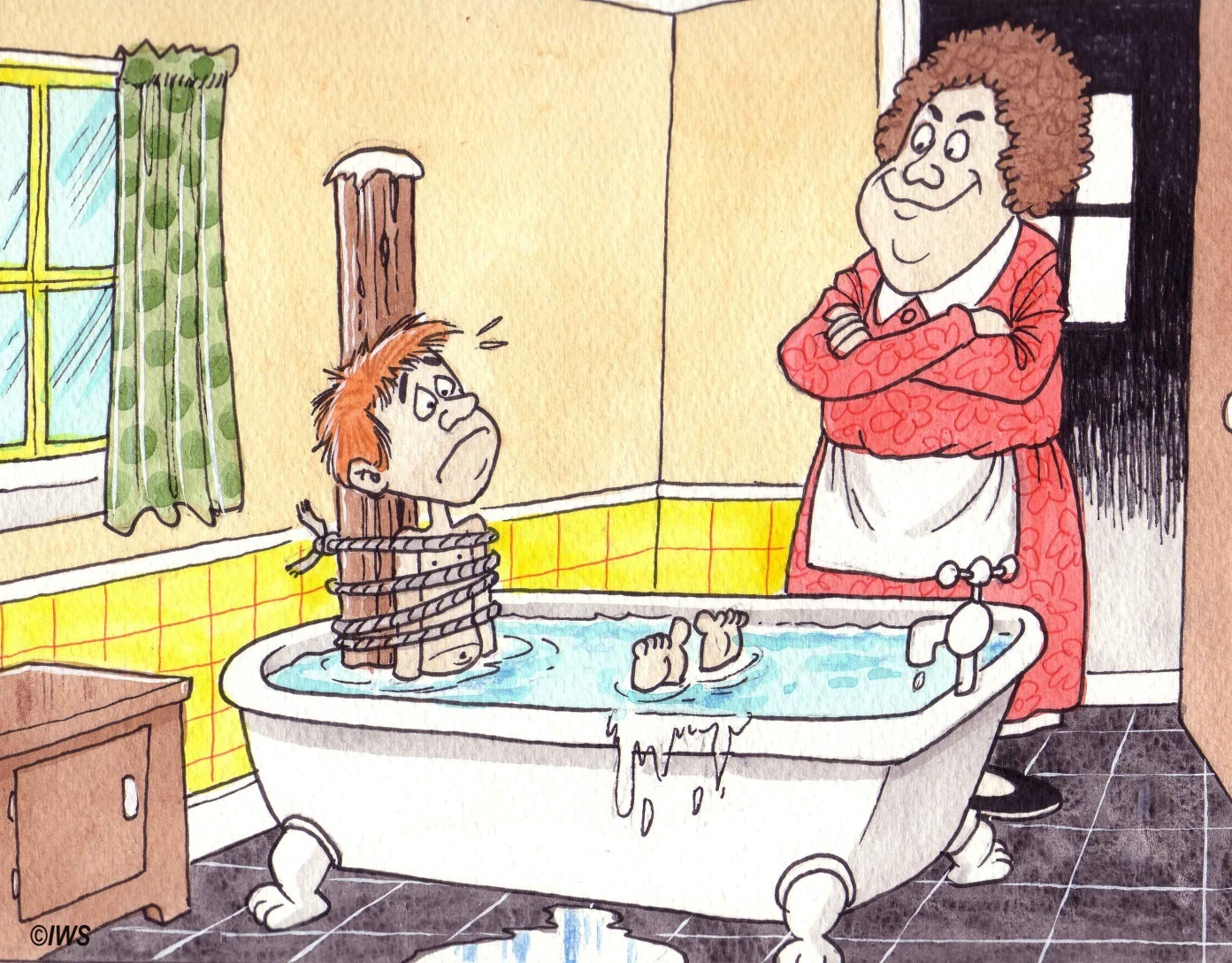 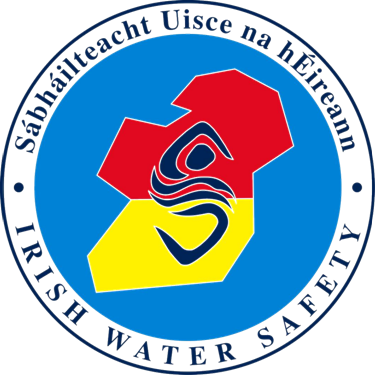 Empty baths after use. When full, see that no chairs are nearby in case of younger children climbing into the bath.
3
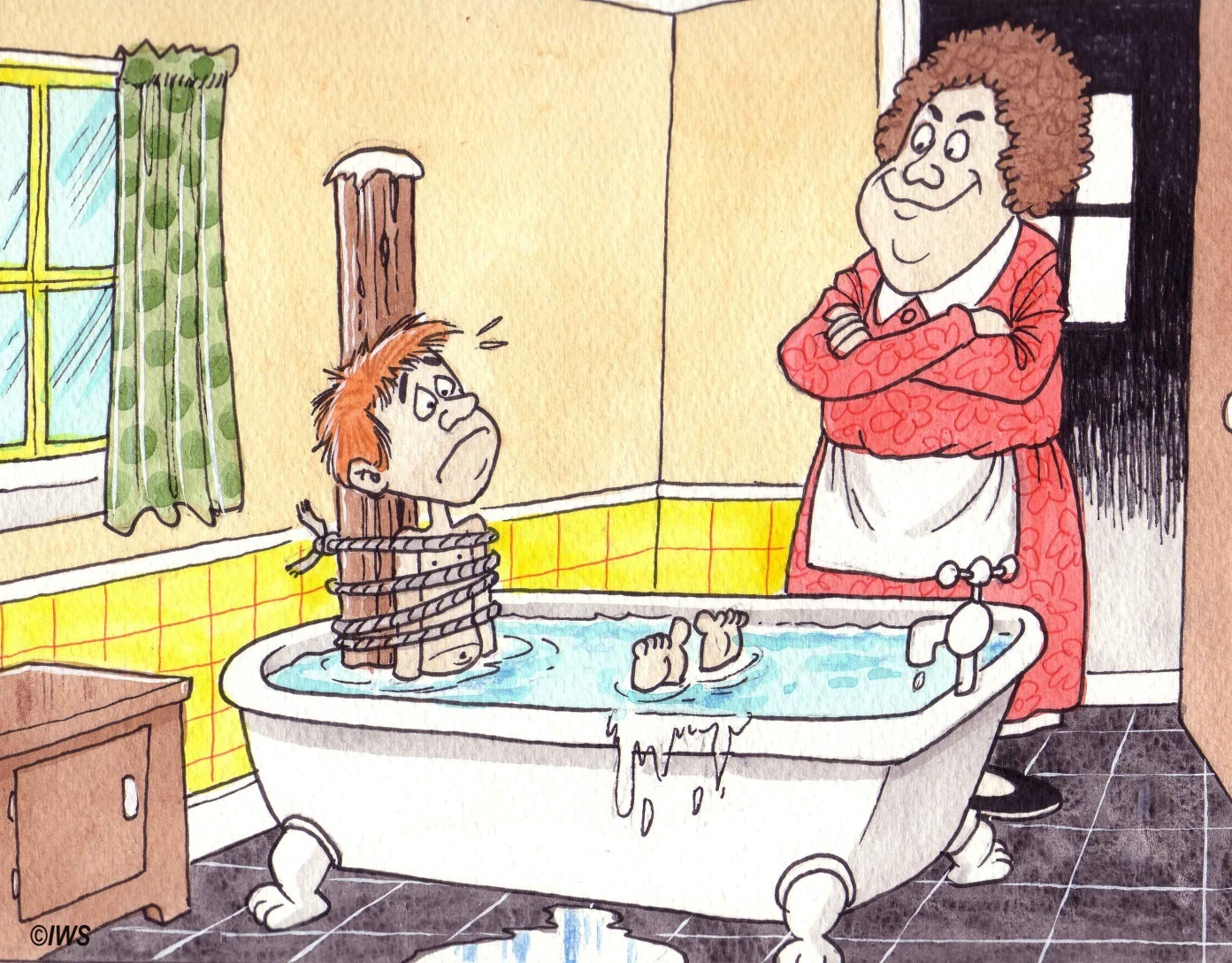 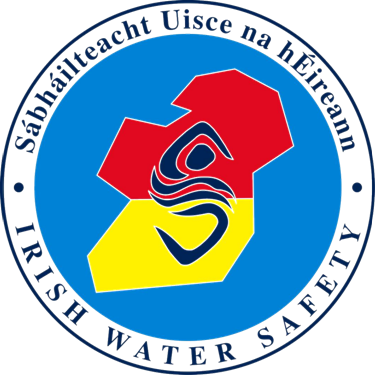 Keep bath plugs out of reach of smaller children.
4
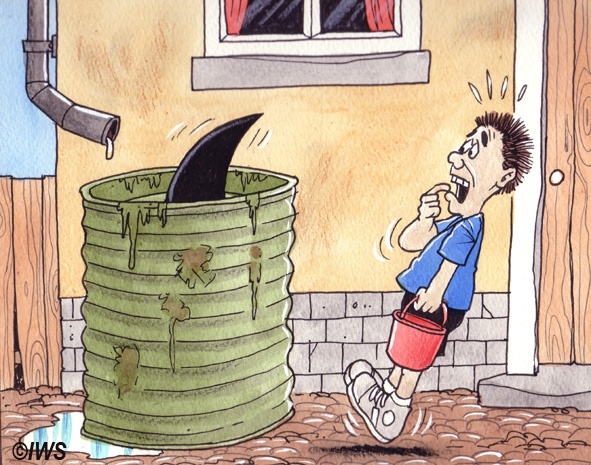 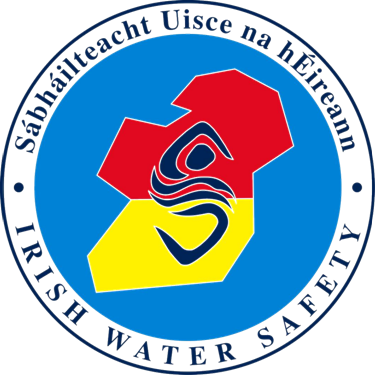 Keep away from washing machines and other large containers of water.
5
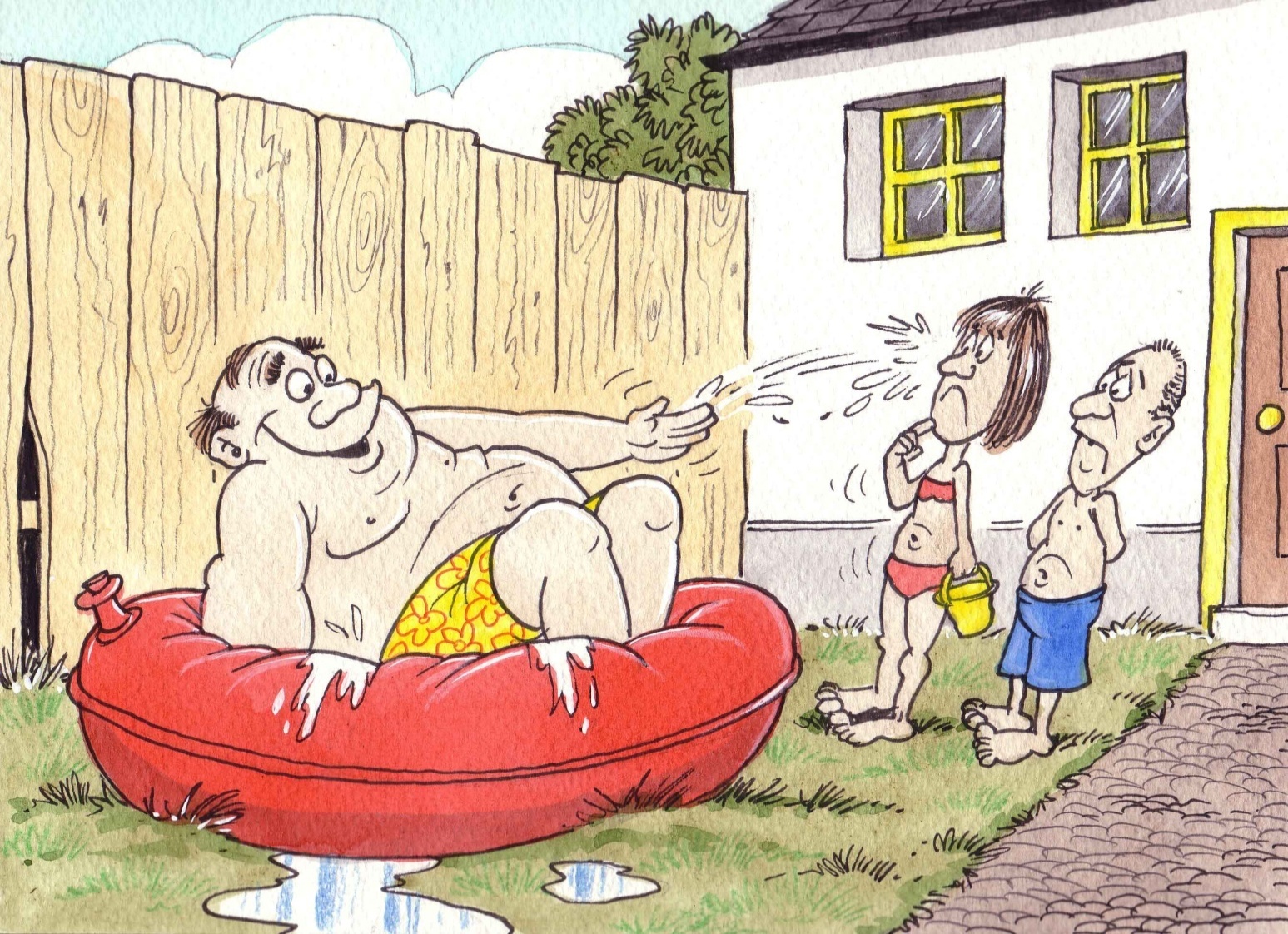 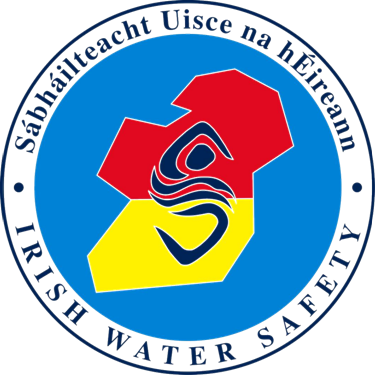 An adult should always supervise playtime in paddling pools.
6
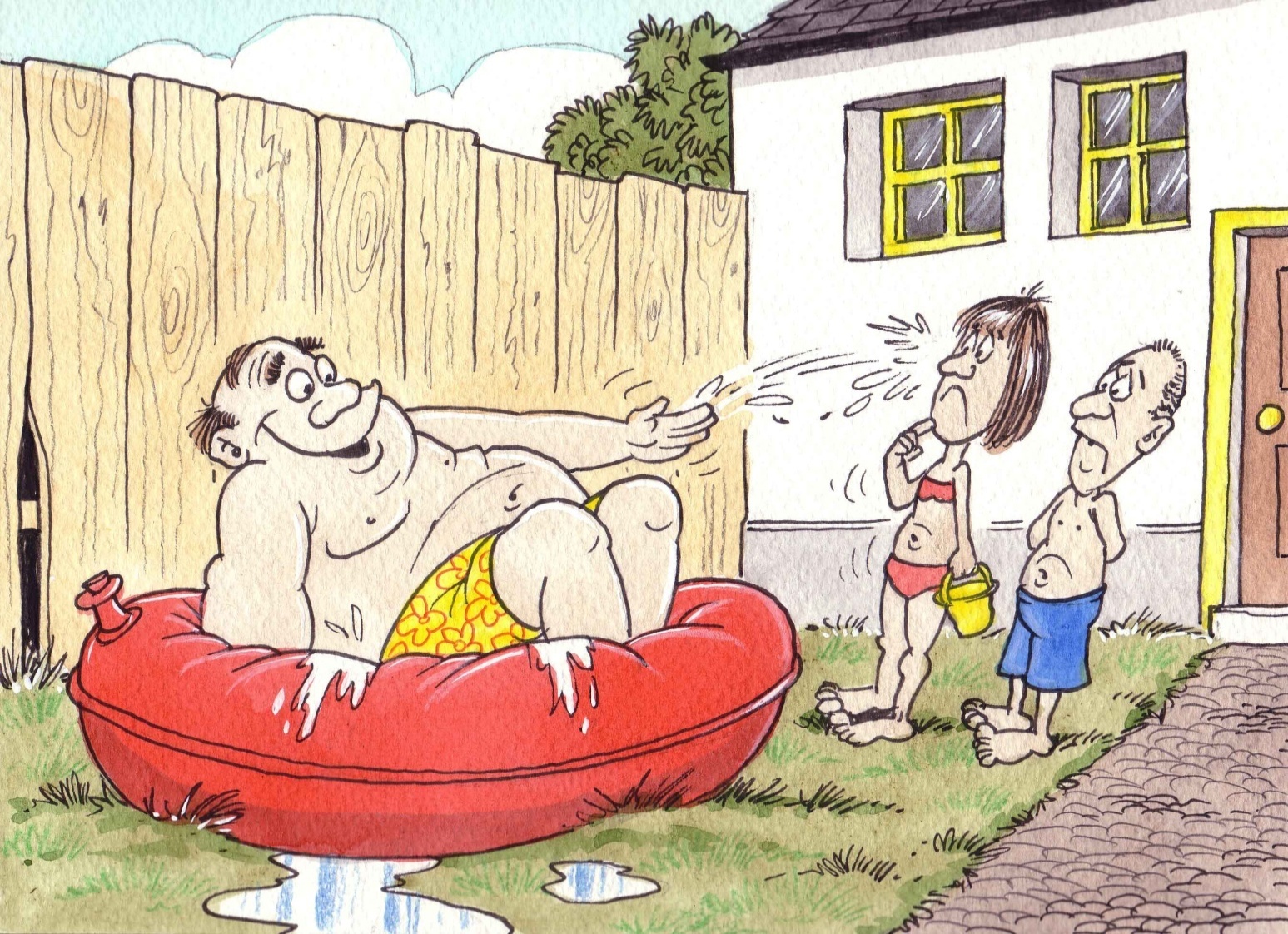 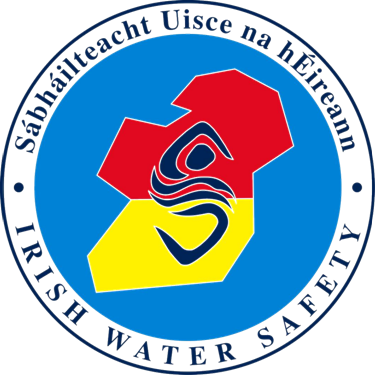 Paddling pools should be emptied straight away after use.
7
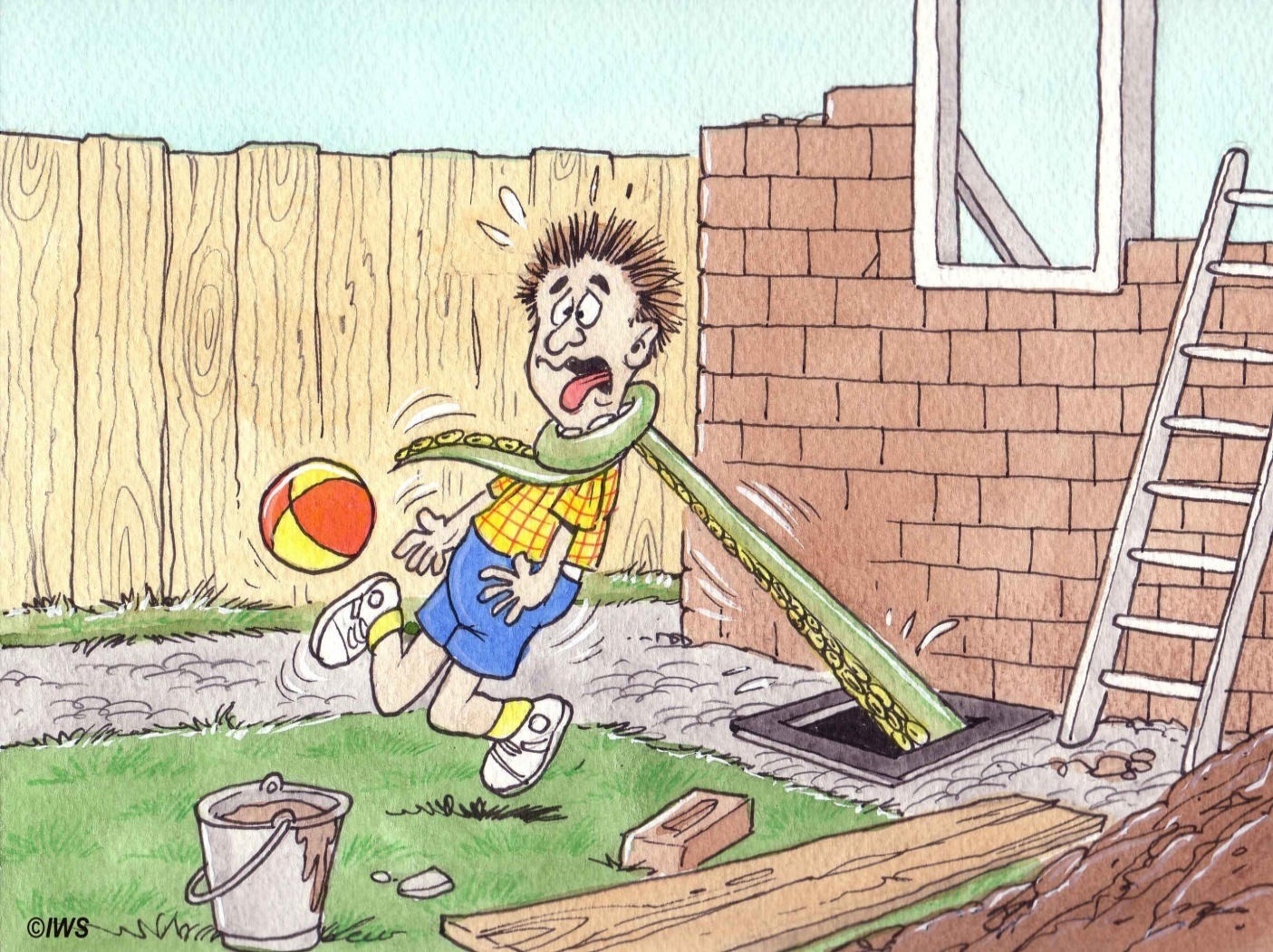 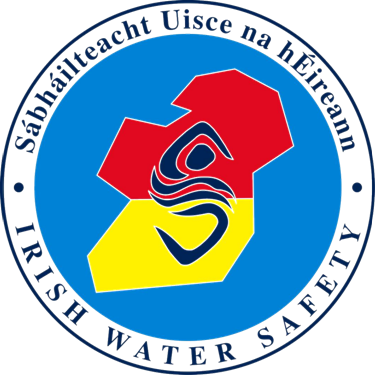 Holes or drains left exposed after building work should be covered with mesh.
8
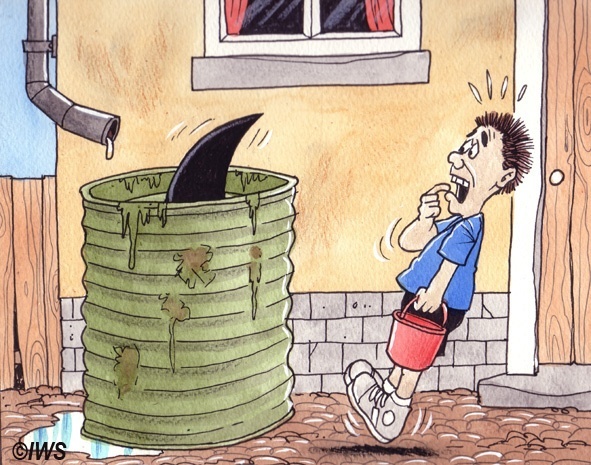 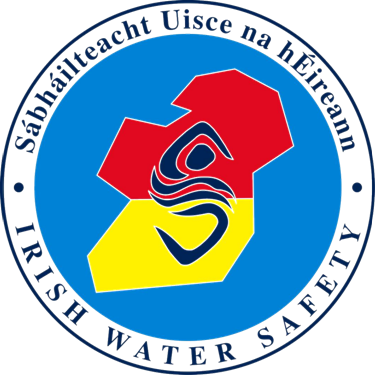 Rain barrels, water tanks, wells and fish ponds should be covered with wire mesh.
9
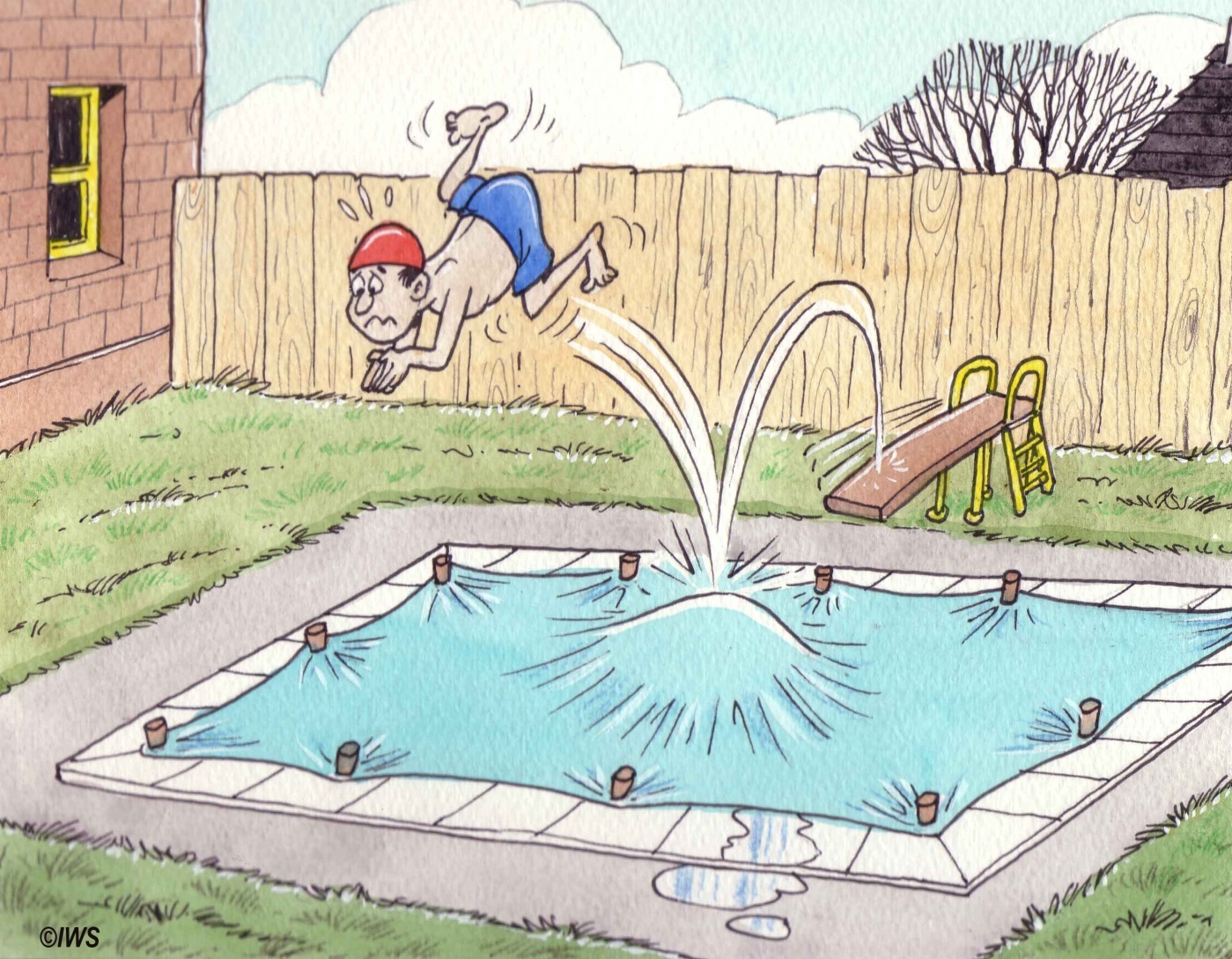 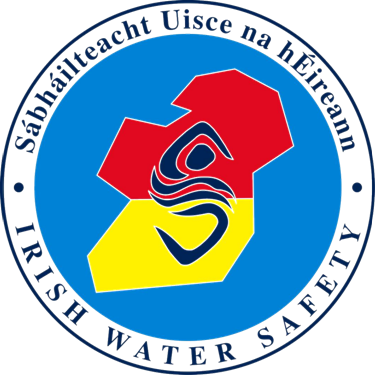 Private swimming pools should be fenced off and have covers that can be firmly secured.
10
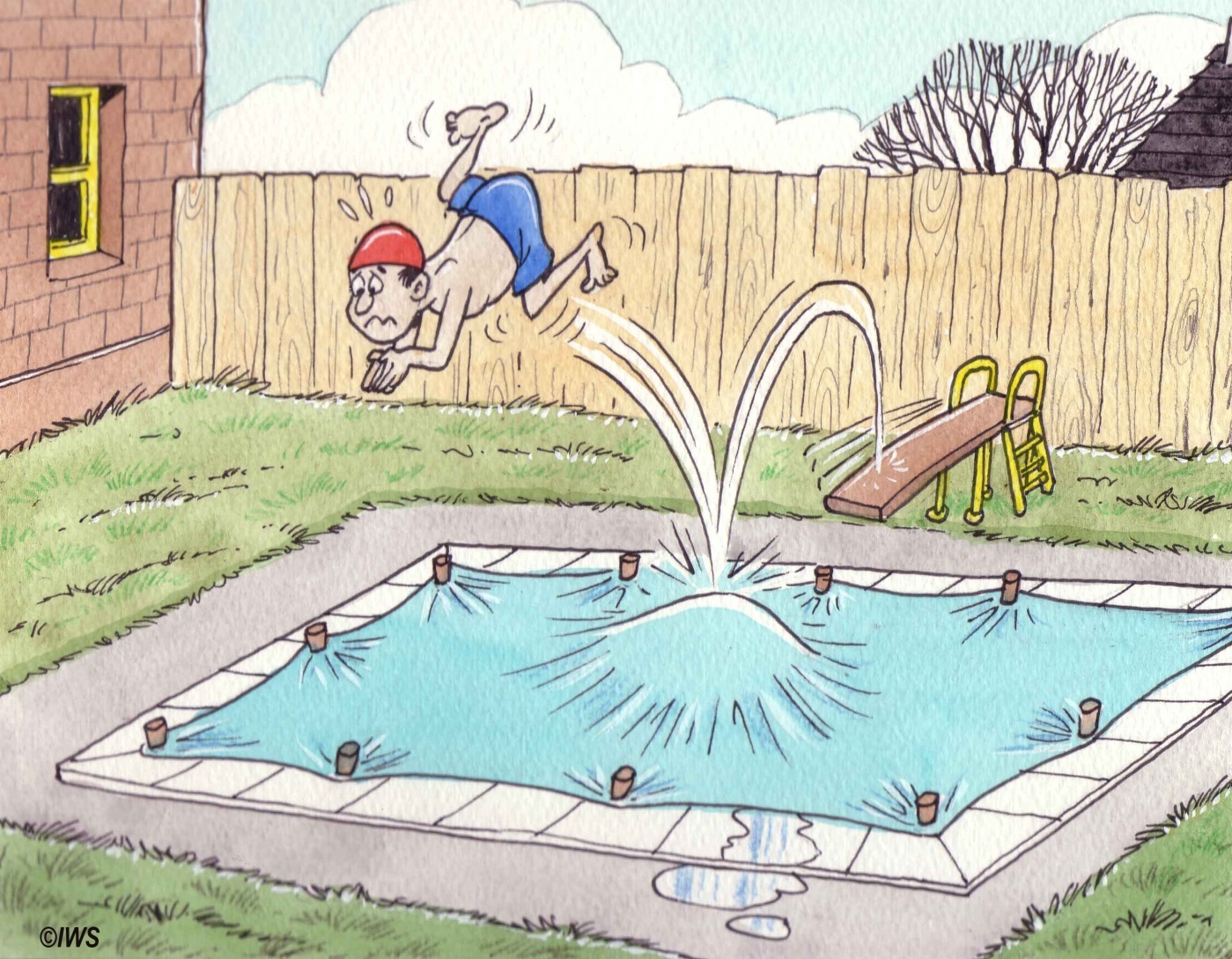 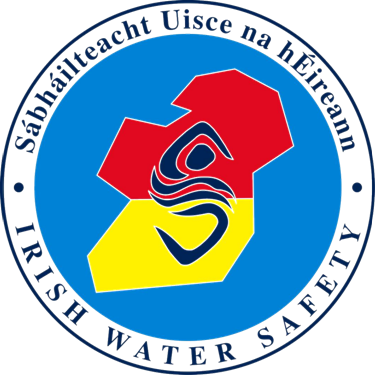 Adults should fence off any rivers , streams or drains running near the home.